Estratégia em lesões de TCE não protegido
Ricardo de S. A. Ferreira
Introdução
Ao longo das últimas décadas, estenose >50% em TCE era considerado indicativo de revascularização cirúrgica, apenas alto risco eram considerado para ICP.
A ICP tem se tornado uma alternativa a CRVM, uma vez demonstrado em uma série de estudos sua segurança e eficácia. Associado a um procedimento menos invasivo, menores complicações intraprocedimento e evolução dos dispositivos percutâneos, técnica e tratamento adjunto.
Lesões de TCE:
Diferentes graus de complexidade
-Localização
-Envolvimento da bifurcação
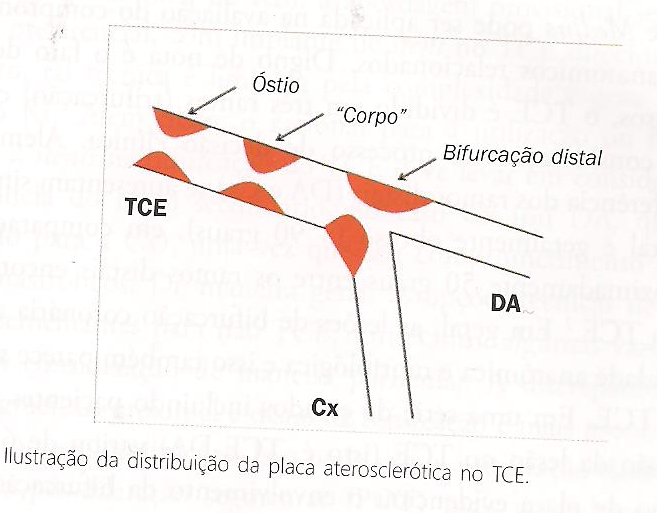 ICP TCE
Tem demonstrado altas taxas de sucesso do procedimento e bom perfil de segurança no seguimento a longo prazo, mas maior incidência de RLA no seguimento tardio.
ICP de TCE em cenários de menor complexidade anatômica, sem comprometimento significativo de bifurcação ( alternativa a CRVM)
Classe IIa, B – Guideline Europeu Revasc.
Classe IIb, B – Guideline Americano ICP
Aspectos anatômicos
TCE tem dimensões relativamente constantes
Extensão 8 a 11 mm   diâmetro  4,4 a 4,8mm
Segmento bifurcado - Vaso principal(VP) DA
                                           - Ramo lateral(RL) CX
Pode ser classificado de acordo com Medina
*38% TCE trifurcado
Lesões de bifurcação apresentam grande variabilidade anatômica e morfológica
A avaliação adequada da complexidade anatômica do TCE pela angiografia, requer atenção especial, incluindo projeções que mostrem óstios dos ramos distais e grau de envolvimento da bifurcação
O óstio do TCE é bem visualizado em OAD caudal, PA caudal, PA cranial e OAE caudal
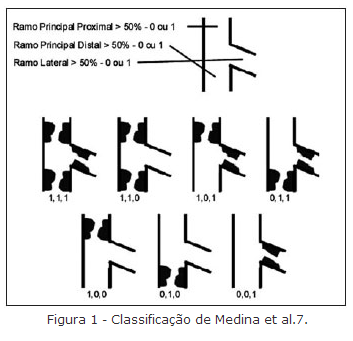 Técnicas
Geralmente abordagem simples e direta
Antes da ICP confirmar a lesão significativa, descartar espasmo, remodelamento negativo ou artefatos por posição de cateter
IVUS
Recomenda-se reliazação IVUS – avaliação de diâmetros e áreas mínimas, distribuição da placa
Área mínima do lúmen < 5 a 6 mm² - significativa
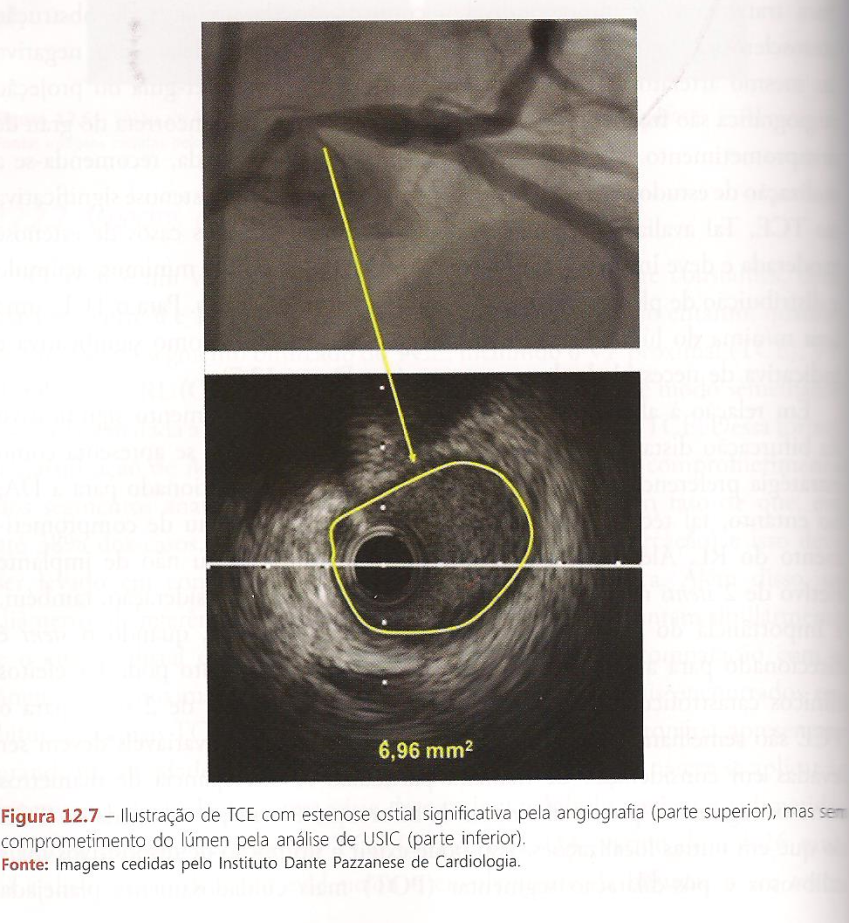 IVUS
Subanálise do estudo MAIN-COMPARE
-avaliou impacto do uso do IVUS como guia de tto
756 ivus vs 219 angiografia
Menor taxa de mortalidade aos 3 anos, qdo guiado pelo IVUS sem significância estatística
Qdo comparados apenas os tratados com SF houve redução da taxa de mortalidade p=0,06
Técnicas
Lesão de TCE sem envolvimento de bifurcação, stent direto quando possível, pré e pós dilatação quando necessário.

Lesão com envolvimento de bifurcação – técnicas convencionas de bifurcação fora do TCE
Técnicas
Em casos de envolvimento de bifurcação distal, a abordagem provisional é a preferencial
Stent em TCE apontado para DA – técnica limitada pela complexidade e grau de comprometimento do RL
Utilização técnica com 2 stents – importância do RL e seu comprometimento
Técnica semelhante a de bifurcação fora do TCE
* Discrepância de diâmetros entre segmento prox e distal da bifurcação -
Ângulo da bifurcação
Y <70º maior facilidade de recruza de guia
Se optado por técnica com 2 stents ângulo <70º - 1º stent p CX (ramos mais angulado) sem recruzamento de guia posterior, passar guia pelas hastes.
Técnicas em Bifurcação
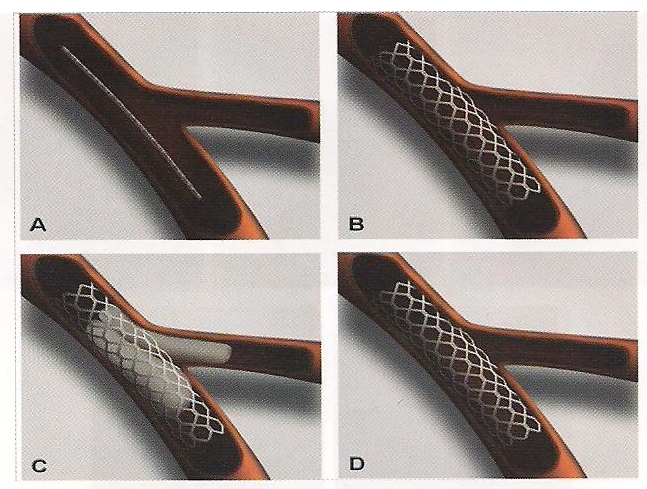 Manual de cardiologia intervencionista  do IDPC/ Alexandre Abizaid & J. Ribamar Costa JR – 1 ed. – 2013
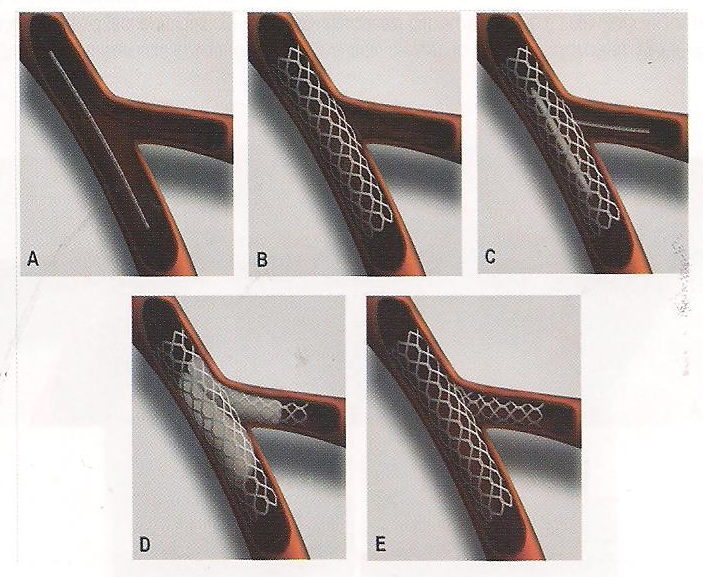 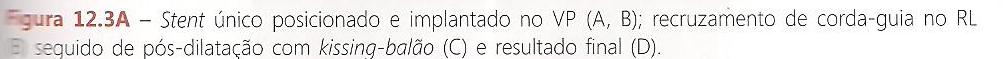 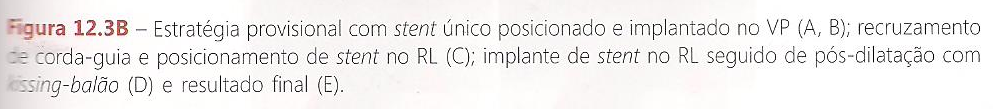 Técnicas em Bifurcação
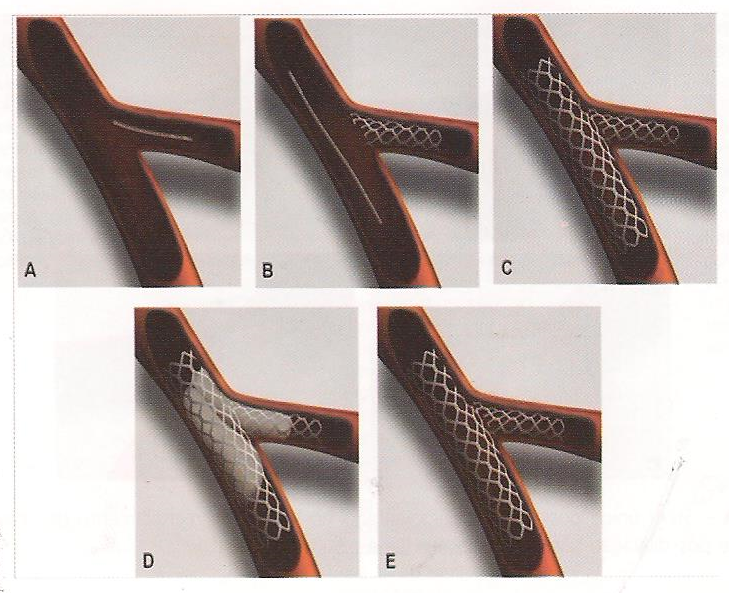 Manual de cardiologia intervencionista  do IDPC/ Alexandre Abizaid & J. Ribamar Costa JR – 1 ed. – 2013
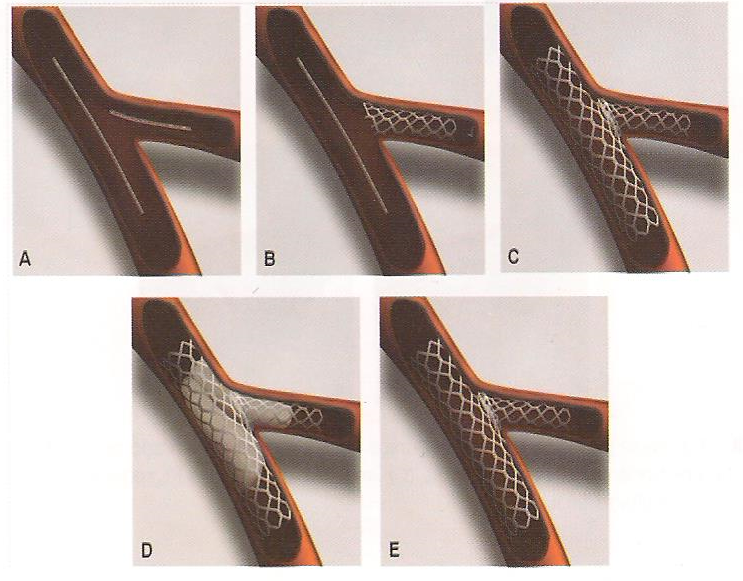 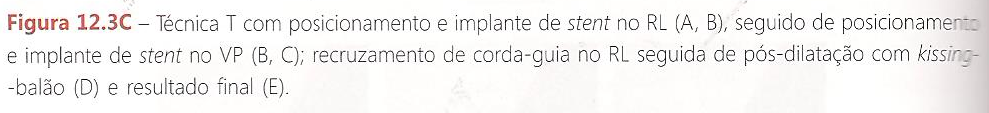 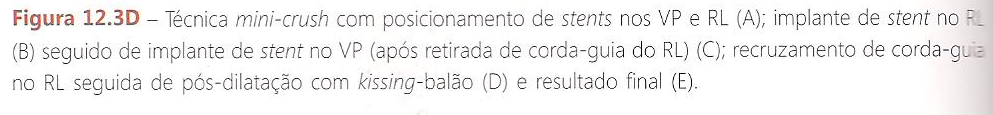 Técnicas em Bifurcação
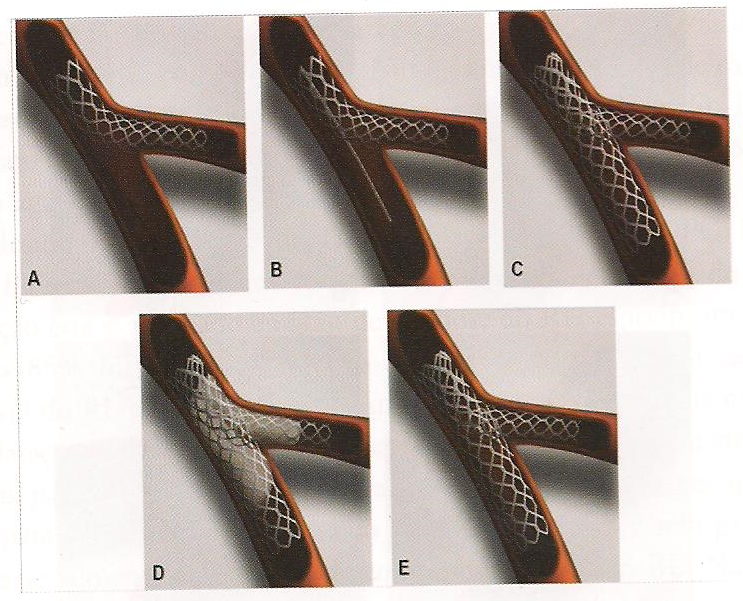 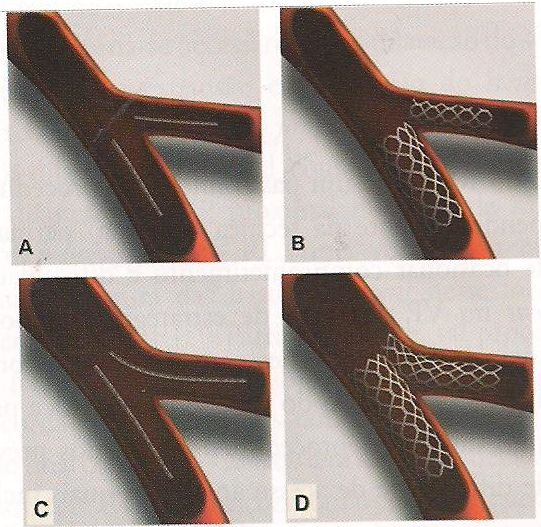 Manual de cardiologia intervencionista  do IDPC/ Alexandre Abizaid & J. Ribamar Costa JR – 1 ed. – 2013
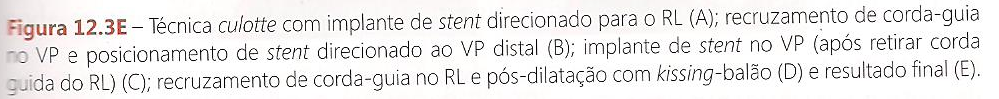 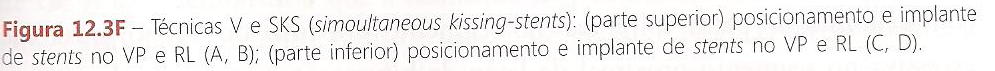 Técnicas em Bifurcação
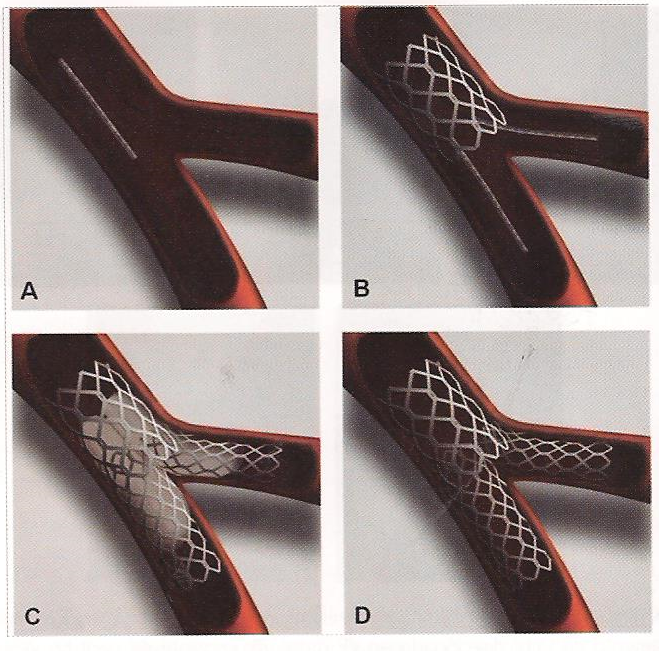 Manual de cardiologia intervencionista  do IDPC/ Alexandre Abizaid & J. Ribamar Costa JR – 1 ed. – 2013
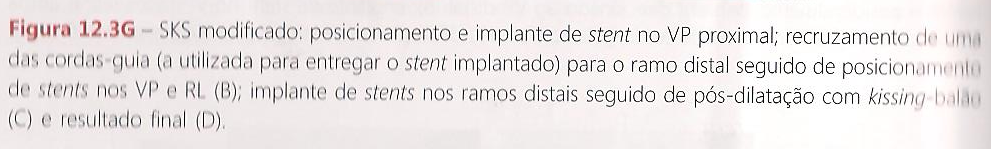 Preditores de falência
Deslocamento da carina e/ou placa
Mudança de angulação
Injúria endotelial pela pré e pós dilatação
Não cobertura do óstio pelas hastes 
Aposição incompleta ou subexpansão
Fratura do stent
Dzavik et al. desmonstraram que ângulo >50 após crush foi preditor de eventos cardíacos maiores
*Lesões de bifurcação preferência de reestenose em óstio de CX
Stents
Metanálise de Pandya et al. – 44 estudos
SF vs SNF em TCE não protegido
-taxas de mortalidade, IAM e nova Revasc. Do vaso-alvo 
8,8-4-8%  SF  vs  12,7-3,4-16,4%  SNF
SF apresentam menores taxas de eventos adversos aos 3 anos de seguimento
Sempre que possível SF
ICP vs CRVM (multiarterias)
SYNTAX
Comparaou ICP vs CRVM em multiarteriais com ou sem lesão de TCE
Subanálise – 705 pcts – ICP vs CRVM na lesão de TCE
Seguimento de 5 anos
Taxas semelhantes de mortalidade total, cardíaca e desfecho composto de morte + AVC + IAM
ICP < AVC
CRVM < taxas de nova revasc.
Syntax II - >poder preditivo, consideração 8 variáveis clínicas
ICP vs CRVM (multiarterias)
Syntax:
<33
 A ICP com SF se acompanha de menor número de AVCs, menor período de internação hospitalar e mostra-se eficaz para casos com lesão do tronco + acometimento de 1 vaso.
 A cirurgia implica em menor número de reintervenções e se recomenda, mais freqüentemente, em casos com lesões de tronco + lesões de 2 ou 3 vasos.
Ambas as técnicas são, portanto, seguras e eficazes. Tanto o cardiologista clínico como o próprio paciente têm papel  importante na escolha da técnica da resvascularização a ser empregada.
Decisão de tratamento
Extensão da doença e complexidade anatômica (SYNTAX)
Envolvimento de bifurcação distal
Dispositivos disponíveis (SF, IVUS)
Idade, sexo, fatores de risco/comorbidades associadas, apresentação clínica (EuroEscore, Parsonnet, STS, SYNTAX II)
Função ventricular esquerda
Experiência do operador/serviço
Resultado locais do serviço de CRVM
Abordagem multidisciplinar
Indicações de ICP
Manual de cardiologia intervencionista  do IDPC/ Alexandre Abizaid & J. Ribamar Costa JR – 1 ed. – 2013
Após ICP recomenda-se o uso do IVUS
Expansão do stent >80% em cada subsegmento da bifurcação
Aposição completa das hastes
Cobertura completa da lesão
Conclusão
A intervenção deve ser individualizada
Considerar anatomia do vaso (cálcio, tortuosidades, tamanho do vaso e extensão das lesões)
Experiência da equipe
Condições clínicas do paciente – Risco X Benefício
Sempre que possível SF
Guiado por IVUS – diminui mortalidade